“Страждання юного Вертера”
Виконала:
                 учениця групи 9-2
              фінансово – економічного ліцею
                м. Дніпропетровська 
                   Ступар Дарія
Роман “Страждання молодого Вертера” (1774)
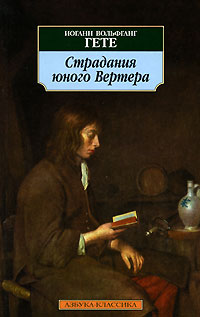 Цей роман ,який  був написаний у Вецларі, зробив Ім’я відомим не лише в Німеччині, але й в усій Європі.
Роман є літературною містифікацією. Початково твір був анонімним.
Сюжет
Основою сюжету для Ґете стали його досвіди та переживання 1772 року. Історія самогубства Вертера в останній главі роману теж не є вигаданою. Такий вчинок здійснив приятель Ґете, Карл Вільгельм Єрусалем
Про книгу
Книга стала вершиною тогочасної німецької літератури, основою для безлічі наслідувань та алюзій. Німецькі романтики на межі XVIII-XIX ст. підносили роман та його автора, незважаючи на гостру полеміку з останнім
Дякую за увагу!